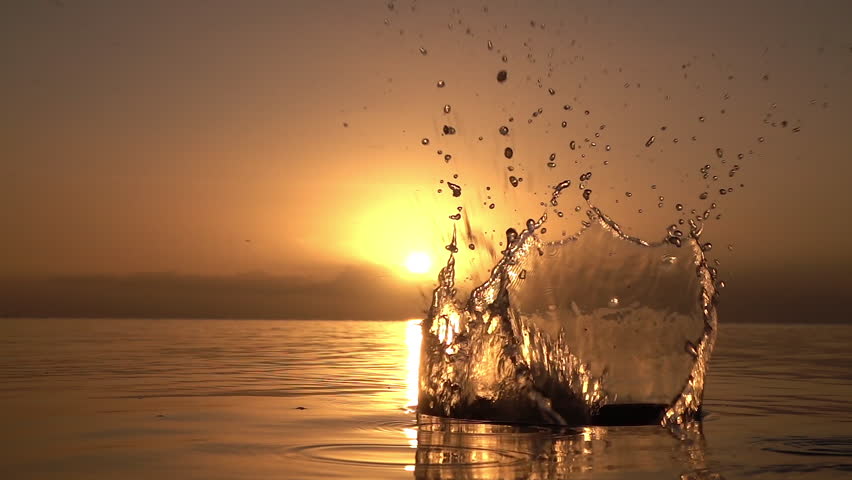 Tzu chi English Educational
Skills Fostered in this Class
Appropriate engagement
principles

Sleep deprivation shuts down your memory inbox

Sleep is required both before & after learning

Tip 1 - regularity



Tip 2 - Lower the temperature
Create a word bank for discussion
Genes that were switched off are associated with your immune system
The shorter your sleep – the shorter your life
Shifting memories
Sleep gets worse with age
The Swiss army knife of health
Moonshot goal
There is a strong link between the immune system and the amount of uninterrupted sleep that you receive each night
Christopher Bauman – www.chrisbauman.com.au
1. Sleep is like a dry sponge  ___________________________________________________________________________________________?
Advanced Question Words
40% Deficit
2. Sleep deprivation effects ___________________________________________________________________________________________ ?
Vulnerable reservoir
Desimination of sleep
3. Benefits of getting a full 8 hours of slumber ___________________________________________________________________________________________ ?
Sleep spindals
4. We know what is happening to sleep in our education populations now ___________________________________________________________________________________________ ?
Anchor your sleep
Daylight savings time
5. There are real medical and societal implications ___________________________________________________________________________________________ ?
Deeper dive
6. There are real medical and societal implications ___________________________________________________________________________________________ ?
Salvage aspects of learning and memory function
7. Sleep is a nonnegotiable biological necessity ________________________________________________________________________________________ ?
Silver lining
8. Avoid the stigma of laziness ___________________________________________________________________________________________ ?
The old maxim – you can sleep when you are dead
Disrupting of deep sleep leads to cognitive decline
Christopher Bauman – www.chrisbauman.com.au